Welcome
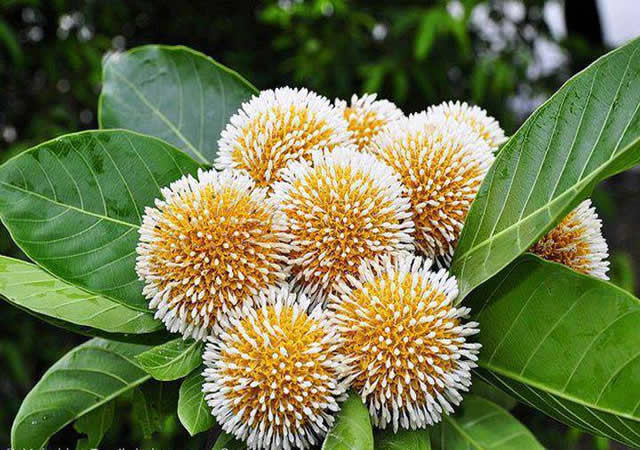 পরিচিতি
নিচের ছবিগুলো লক্ষ কর
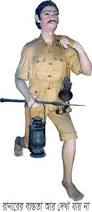 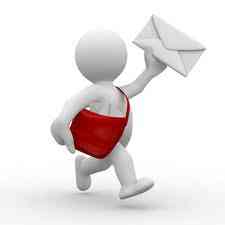 রানার বা ডাকপিওন
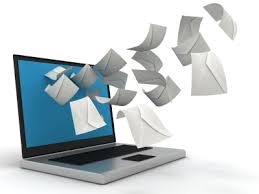 ল্যাপটপ ও চিঠির খাম
ছবিগুলো দেখে তোমরা কি অনুধাবন করলে
আজকের আলোচনার বিষয়
ই-মেইল
এ পাঠ শেষে শিক্ষার্থীরা -
১.ই-মেইল কি বলতে পারবে
২.ই-মেইল একাউন্ট খুলতে পারবে
৩. ই-মেইলে কীভাবে প্রবেশ করতে হয়  দেখাতে পারবে
ই-মেইল এর পূর্ন রুপ কী  ?
ই-মেইল এর পূর্ন রুপ হল : ইলেক্ট্রনিক মেইল
ই-মেইল এর মাধ্যমে আমরা কোন লেখা বা ছবি অন্য যে কোন ই-মেইল ঠিকানায় পৌছাতে পারি।
ই-মেইল ঠিকানা খোলা
প্রথম ধাপঃ 
ওয়েব ব্রাউজারে গিয়ে www.yahoo.com click করি
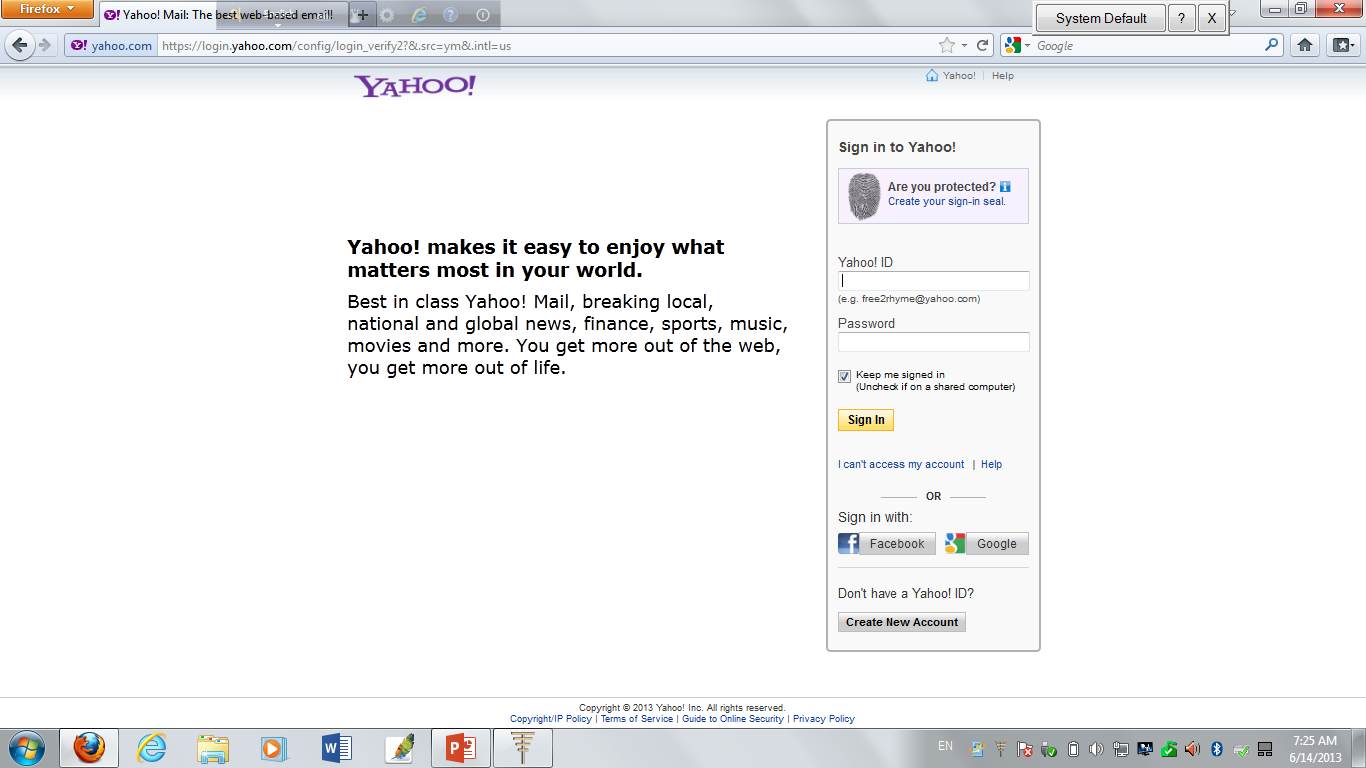 প্রদর্শিত স্ক্রীনের  নিচে দিকে  Create New Account –এ Click  করি
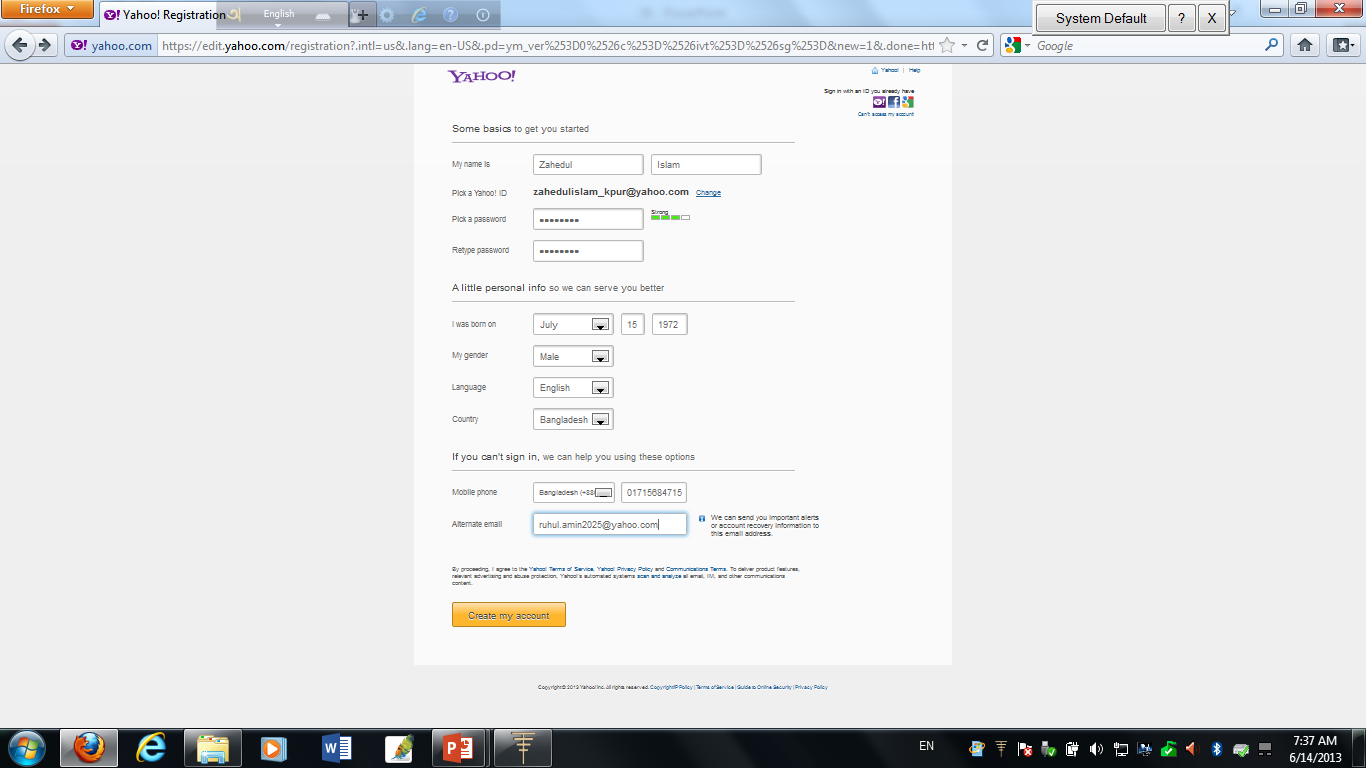 প্রদর্শিত ফরমটি যথাযথ ভাবে পূরণ করি 
এবং   
Create my Account –এ Click  করি
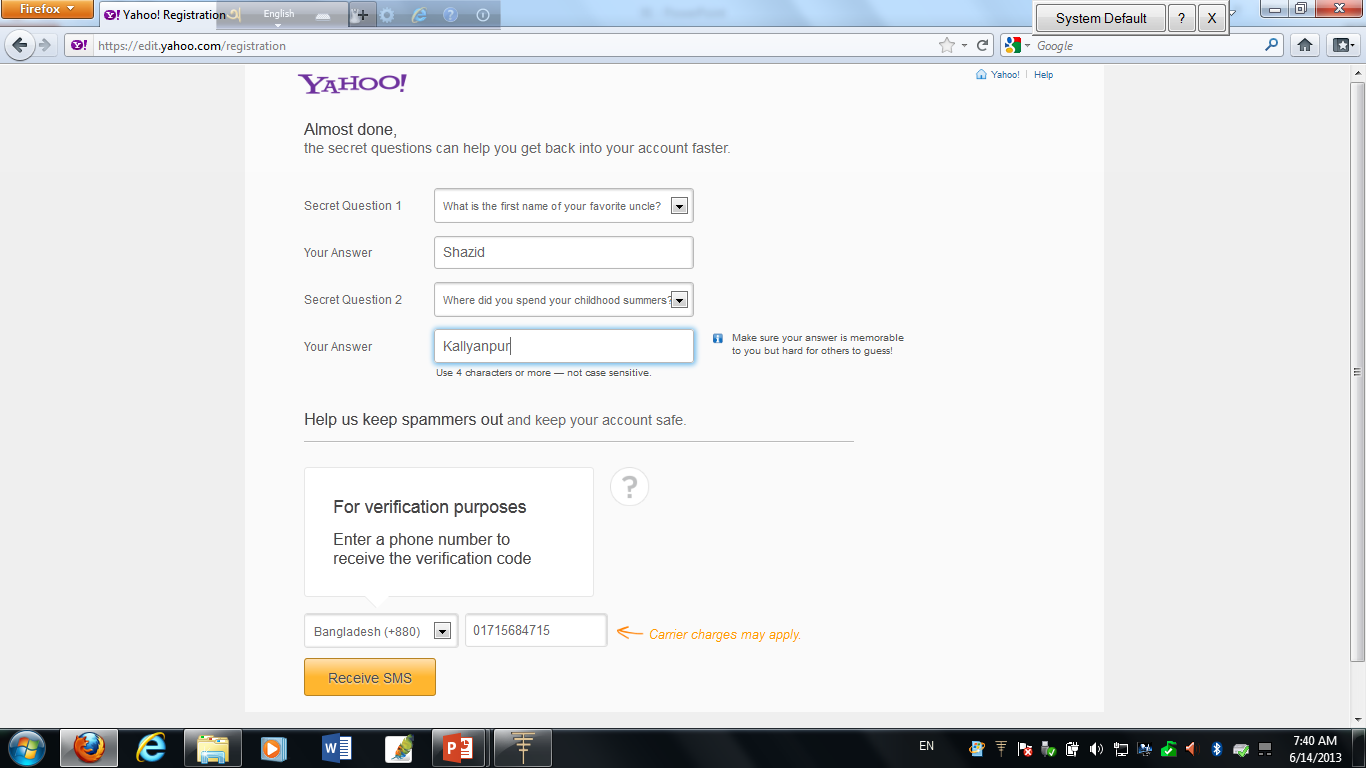 ইমেল একাউন্ট খোলার ফরম এর ২য় অংশ
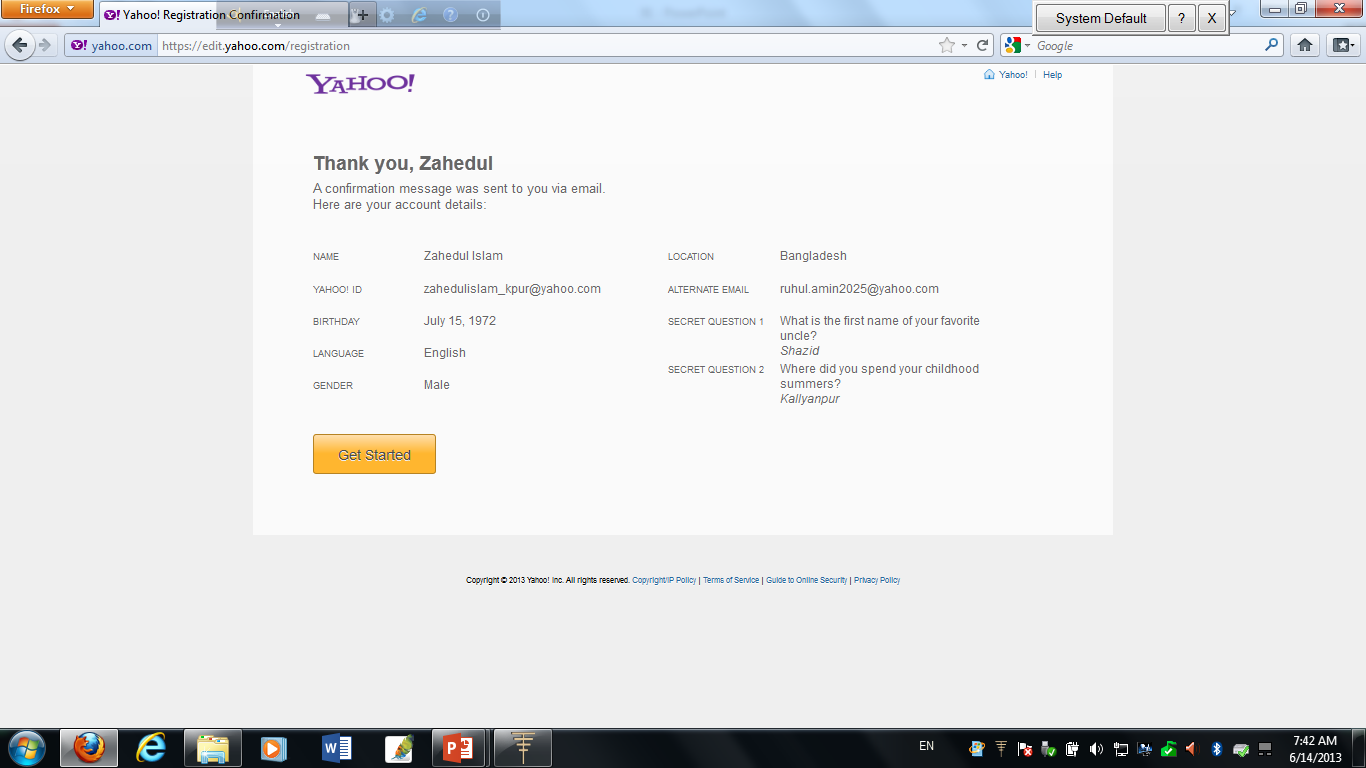 ইমেল একাউন্ট খোলার ফরম এর শেষ অংশ
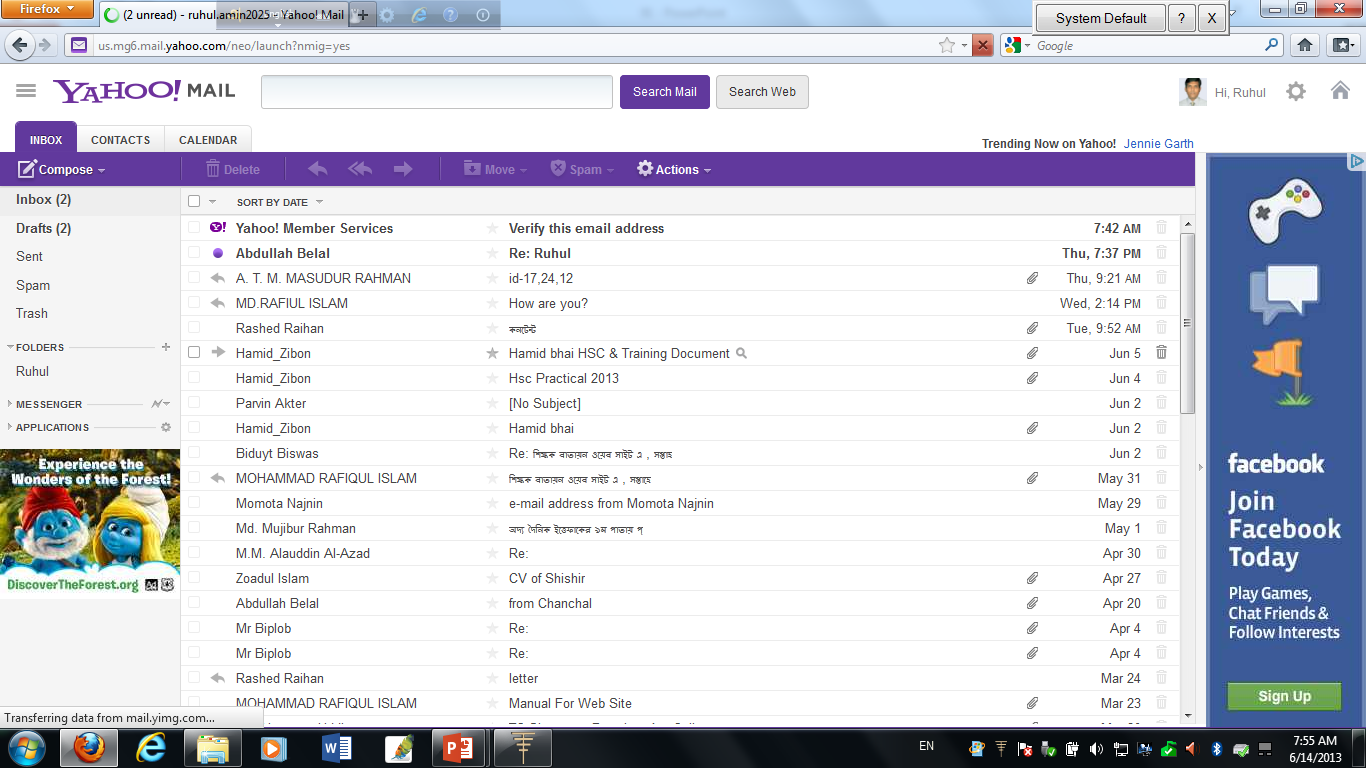 ইমেল একাউন্ট এ প্রবেশ
দলীয় কাজ
ই-মেইল খোলার ধাপগুলো আলোচনা কর
মূল্যায়ণ:
1। ই-মেইল কি?
২। CC / BCC কি ?
৩। এটাচমেন্ট কি?
বাড়ীর কাজ
ই-মেইল বর্তমান যুগে আর্শিবাদ এ ব্যাপারে লিখে আনবে
মিথি আইটি ডট কম
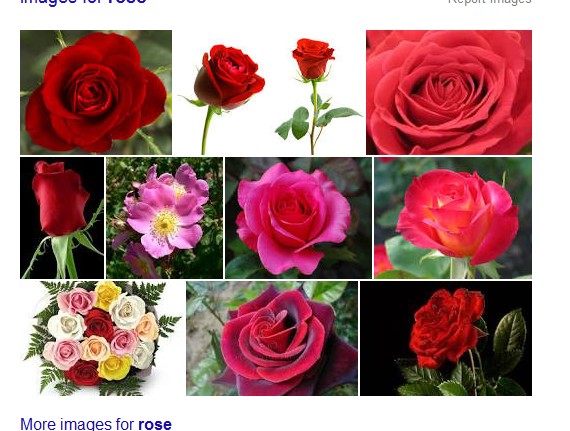 সবাইকে ধন্যবাদ